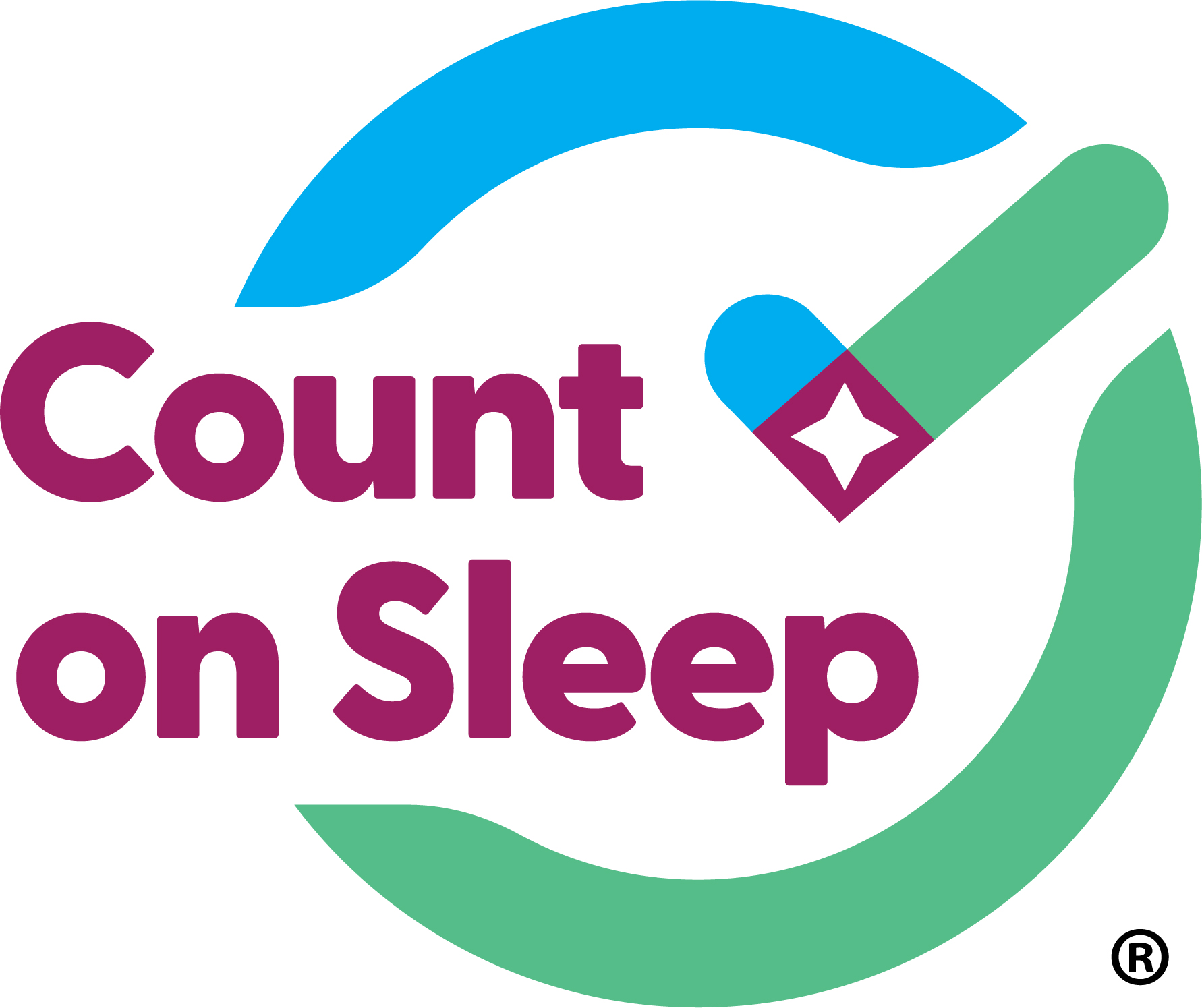 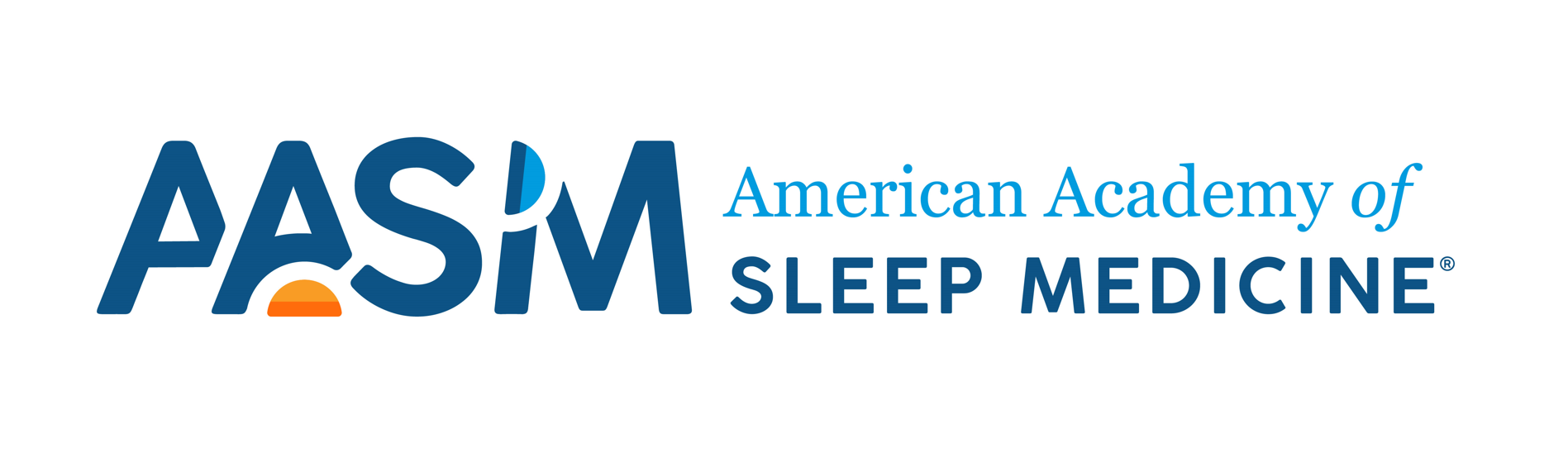 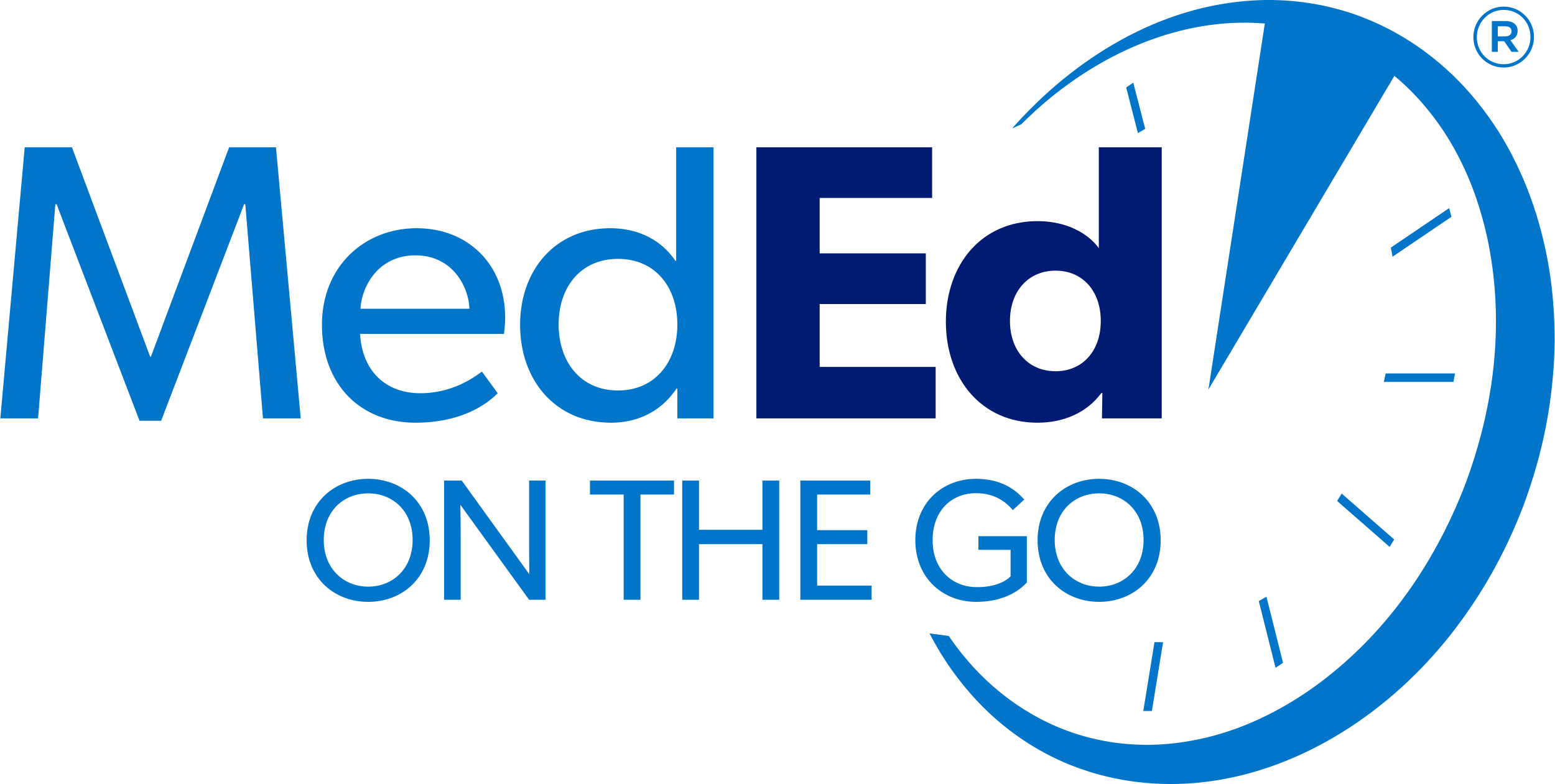 Jointly provided by the American Academy of Sleep Medicine, Global Learning Collaborative, Inc., and Total CME, LLC.

The Count On Sleep program is led by the AASM and its key partner, the Sleep Research Society. Collaborating organizations include the Alliance of Sleep Apnea Partners, American Academy of Dental Sleep Medicine, American Academy of Otolaryngology – Head and Neck Surgery, American College of Chest Physicians, American Society for Metabolic and Bariatric Surgery, American Thoracic Society, and the National Sleep Foundation.

This program was supported by the Centers for Disease Control and Prevention of the U.S. Department of Health and Human Services (HHS) as part of a financial assistance award. The contents are those of the author(s) and do not necessarily represent the official views of, nor an endorsement by, CDC/HHS or the U.S. government.
Pre-Operative Vigilance: The Role of OSA Screening in Surgical Safety
Kevin Trice, MD, MBA
Medical Director, Sleep Medicine
Norton Healthcare
Louisville, KY
Resource Information
About This Resource
These slides are one component of a continuing education program available online at MedEd On The Go titled Obstructive Sleep Apnea (OSA) Screening Made Simple: Effective Strategies for Healthcare Professionals

Program Learning Objectives:
Understand the link between OSA and chronic disease
Develop strategies to integrate routine OSA screening into primary care practice, considering the current barriers and challenges

MedEd On The Go®
www.mededonthego.com
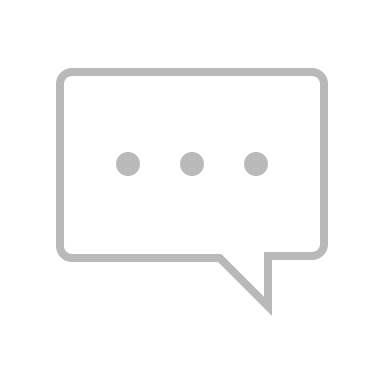 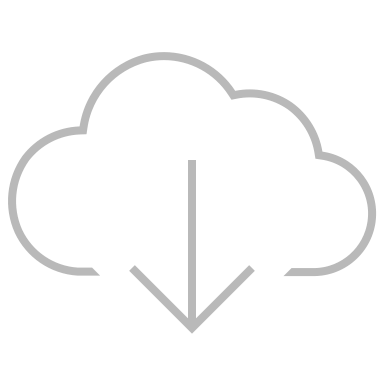 This content or portions thereof may not be published, posted online or used in presentations without permission.
This content can be saved for personal use (non-commercial use only) with credit given to the resource authors.
To contact us regarding inaccuracies, omissions or permissions please email us at support@MedEdOTG.com
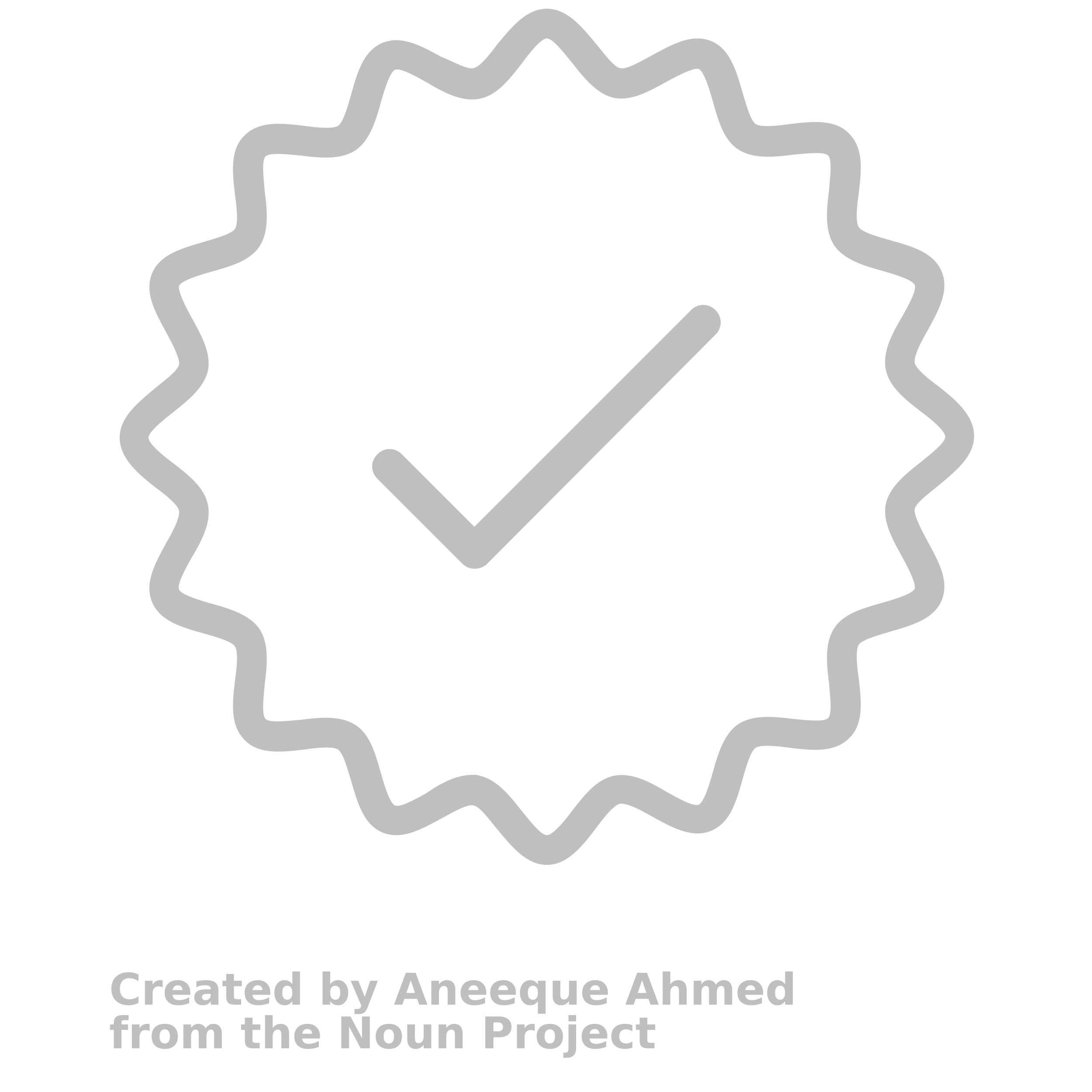 Disclaimer
The views and opinions expressed in this educational activity are those of the faculty and do not necessarily represent the views of Total CME, LLC, the CME providers, or the companies providing educational grants. This presentation is not intended to define an exclusive course of patient management; the participant should use their clinical judgment, knowledge, experience, and diagnostic skills in applying or adopting for professional use any of the information provided herein. Any procedures, medications, or other courses of diagnosis or treatment discussed or suggested in this activity should not be used by clinicians without evaluation of their patient's conditions and possible contraindications or dangers in use, review of any applicable manufacturer’s product information, and comparison with recommendations of other authorities. Links to other sites may be provided as additional sources of information.
Understanding Obstructive Sleep Apnea (OSA)
Sleep apnea affects 936 million people worldwide1
Approximately 8-16% of adults suffer from sleep apnea2
OSA is 4x more common in men3 and 7x more common in obese people4
Prevalence of OSA is higher in surgical patients because sedation and anesthesia increase upper airway collapsibility5
OSA, obstructive sleep apnea.
1. Benjafield AV, et al. Lancet Respir Med. 2019;7(8):687-98; 2. Senaratna CV, et al. Sleep Med Rev. 2017;34:70-81; 3. Lin CM, et al. Sleep Med Rev. 2008;12(6):481-96.; 4. Peppard PE, et al. JAMA. 2000;284(23):3015-21; 5. Vasu TS, et al. J Clin Sleep Med. 2012;8(2):199-207.
Importance of Pre-Operative Vigilance
Peri-operative period can be dangerous, and vigilance can reduce adverse events1
Obstructive sleep apnea (OSA) patients have higher rates of postoperative complications and increased hospital stay2
Several questionnaires are validated to predict high risk of sleep apnea
1. Fowler AJ. Ann Med Surg (Lond). 2013;2(1):10-4; 2. Vasu TS, et al. J Clin Sleep Med 2012;8(2):199-207.
Recommended Screening Tools for Surgical Patients
STOP-BANG
Snoring, tiredness during daytime, observed apnea, high blood pressure, body mass index, age, neck circumference, gender1,2
Berlin questionnaire
Very effective at identifying OSA patients in perioperative setting3
1. Vasu TS, et al. Arch Otolaryngol Head Neck Surg. 2010;136(10):1020–4; 2. Oktay Arslan B, et al. Turk Thorac J. 2020;21(6):383-9; 3. Chung F, et al. J Clin Anesth. 2007;19(2):130-4.
Enhancing Patient Safety
Perioperative checklists are recommended by WHO
Provider collaboration
Primary care physicians, anesthesia, surgery, sleep specialists, multidisciplinary teams
OSA increases perioperative risks and adopting proactive approaches to screening can improve surgical safety and patient outcomes
WHO, World Health Organization.
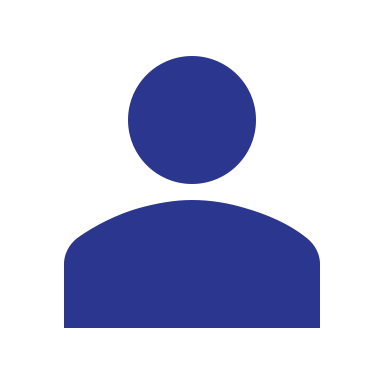 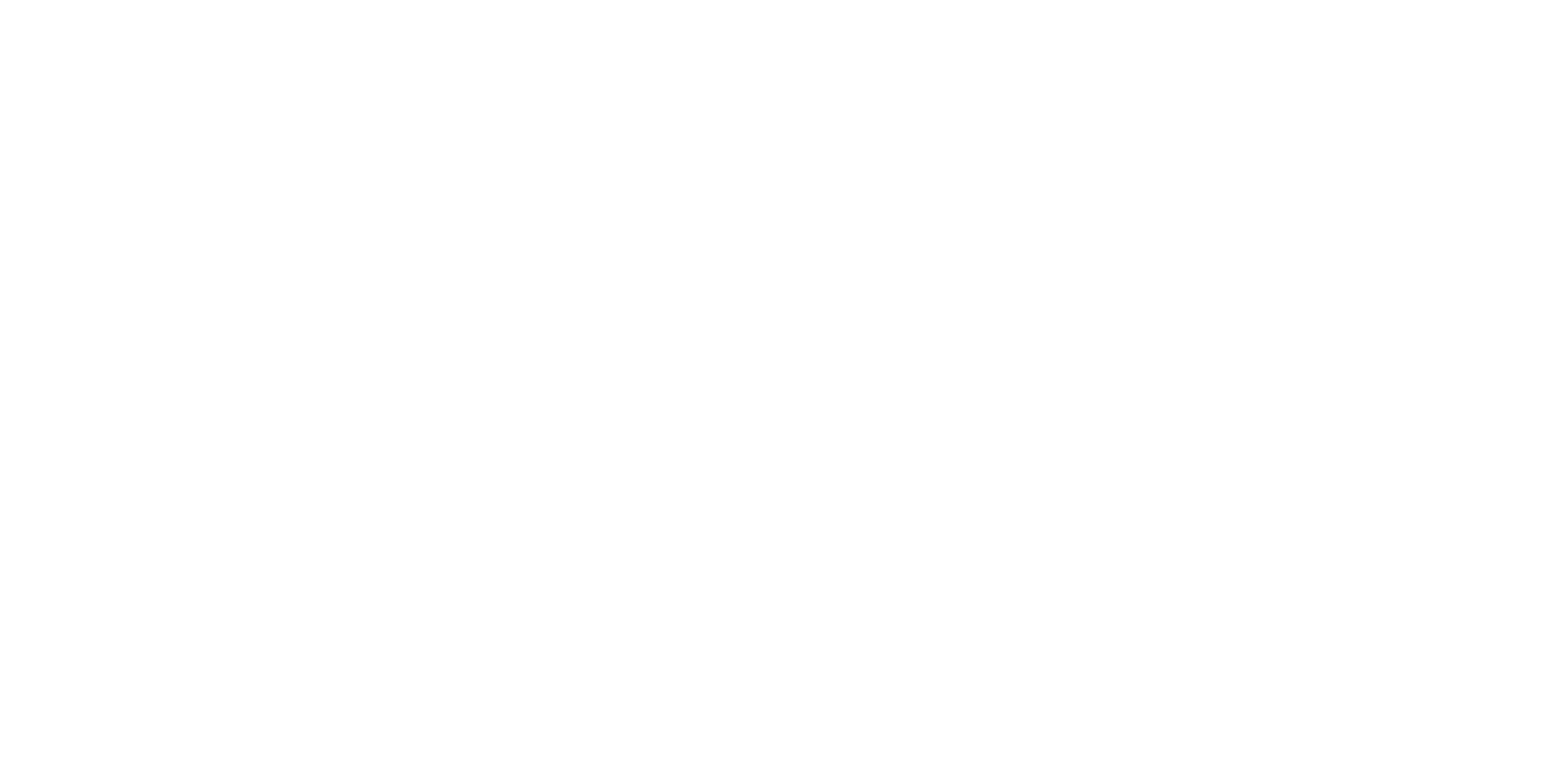 Looking for more resources on this topic?
CME/CE in minutes
Congress highlights
Late-breaking data
Quizzes
Webinars
In-person events
Slides & resources
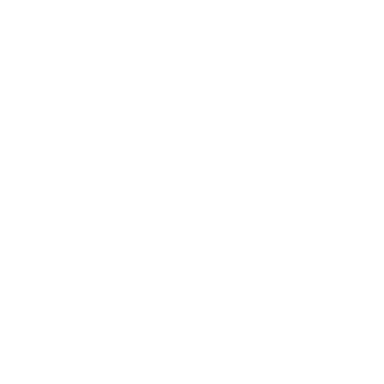 www.MedEdOTG.com